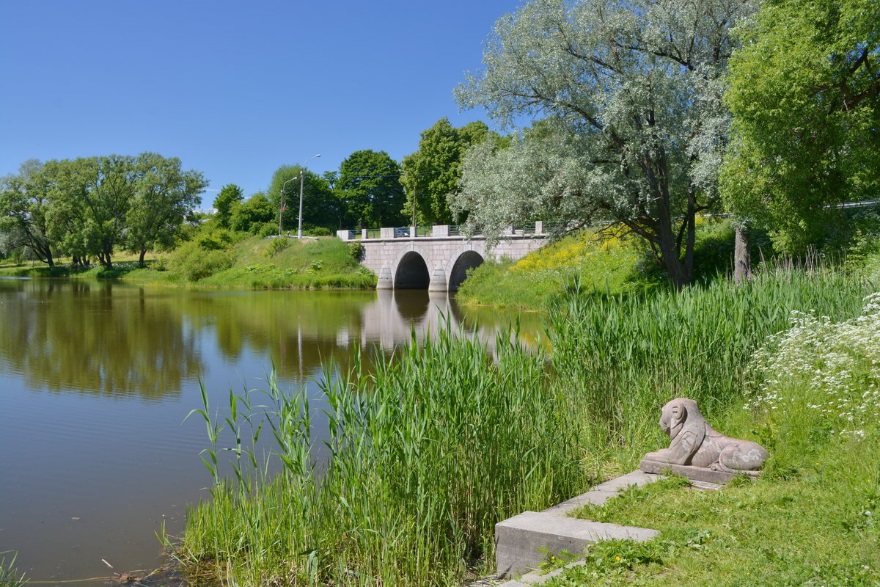 Бюджет внутригородского муниципального образования Санкт-Петербурга город Павловск на 2021 год и на плановый период 2022-2023 годов
Документы, используемые при составлении бюджета
Основные параметры бюджета муниципального образования город Павловск на 2021 год и на плановый период 2022-2023 годов
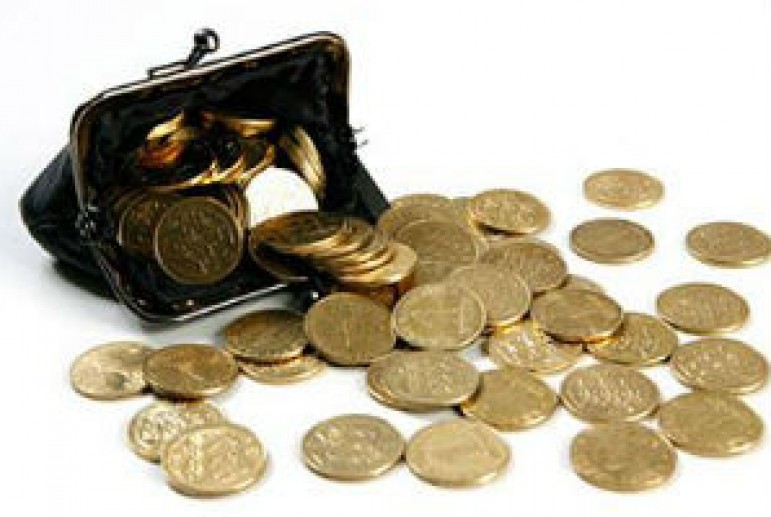 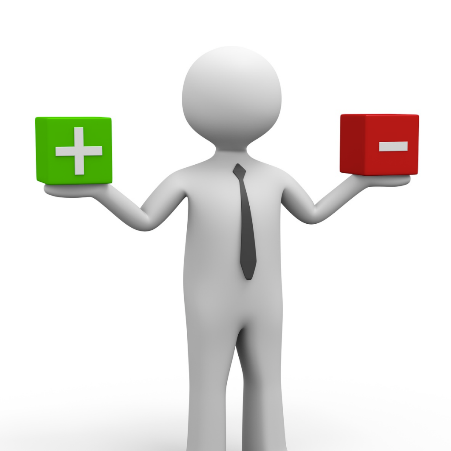 Объем расходов
Дефицит
Объем доходов
10 929,0 тыс. руб.
75 399,0 тыс. руб.
86 328,0 тыс. руб.
2021 год
снижение остатков средств на счетах по учету средств местного бюджета
Объем расходов
Дефицит
Объем доходов
4 627,7 тыс. руб.
76 353,5 тыс. руб.
71 725,8 тыс. руб.
2022 год
снижение остатков средств на счетах по учету средств местного бюджета
Дефицит
Объем доходов
Объем расходов
1 028,7 тыс. руб.
76 426,9 тыс. руб.
77 455,6 тыс. руб.
2023 год
снижение остатков средств на счетах по учету средств местного бюджета
Доходы бюджета на 2021 год и на плановый период 2022-2023 годов
Перечень источников доходов определен в приложении 9 к Закону Санкт-Петербурга                                        «О бюджете Санкт-Петербурга на 2021 год и на плановый период 2022 и 2023 годов»
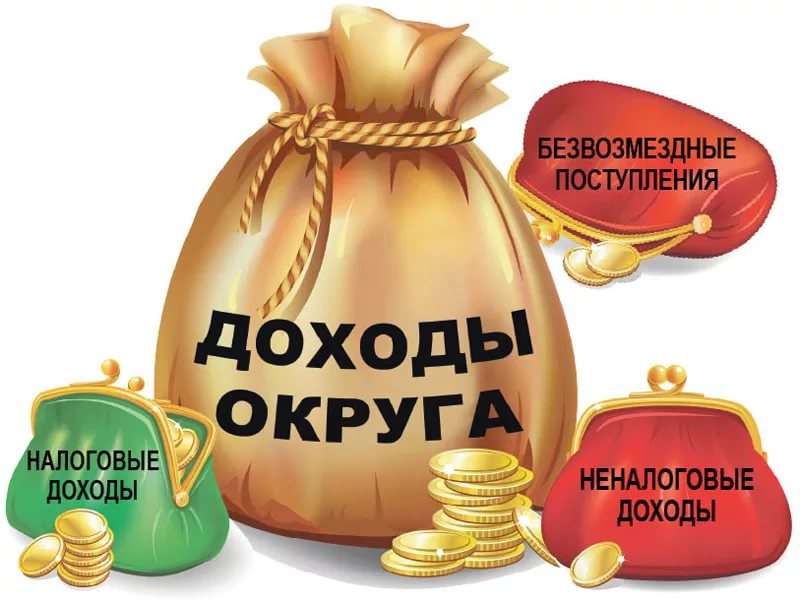 38 473,9 тыс. руб.
2021 год
местного бюджета
123,5 тыс. руб.
36 801,6 тыс. руб.
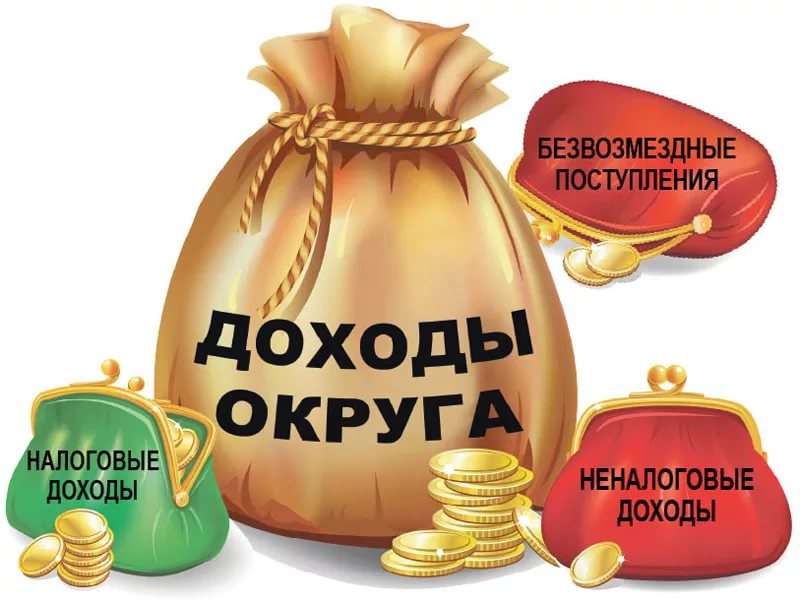 40 009,7 тыс. руб.
2022 год
31 519,1 тыс. руб.
местного бюджета
197,0 тыс. руб.
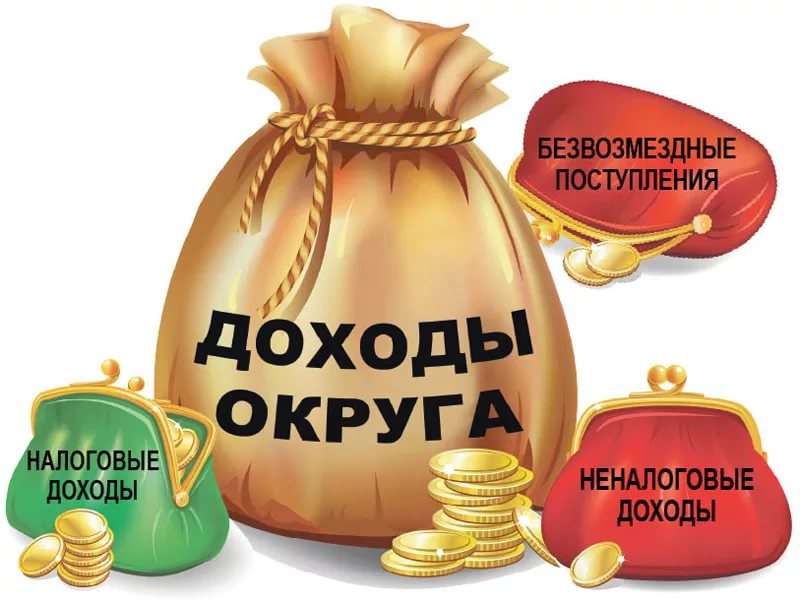 41 849,6 тыс. руб.
2023 год
34 556,3 тыс. руб.
местного бюджета
21,0 тыс. руб.
Налог на доходы физических лиц
2021 год:         36 801,6
тыс. руб.
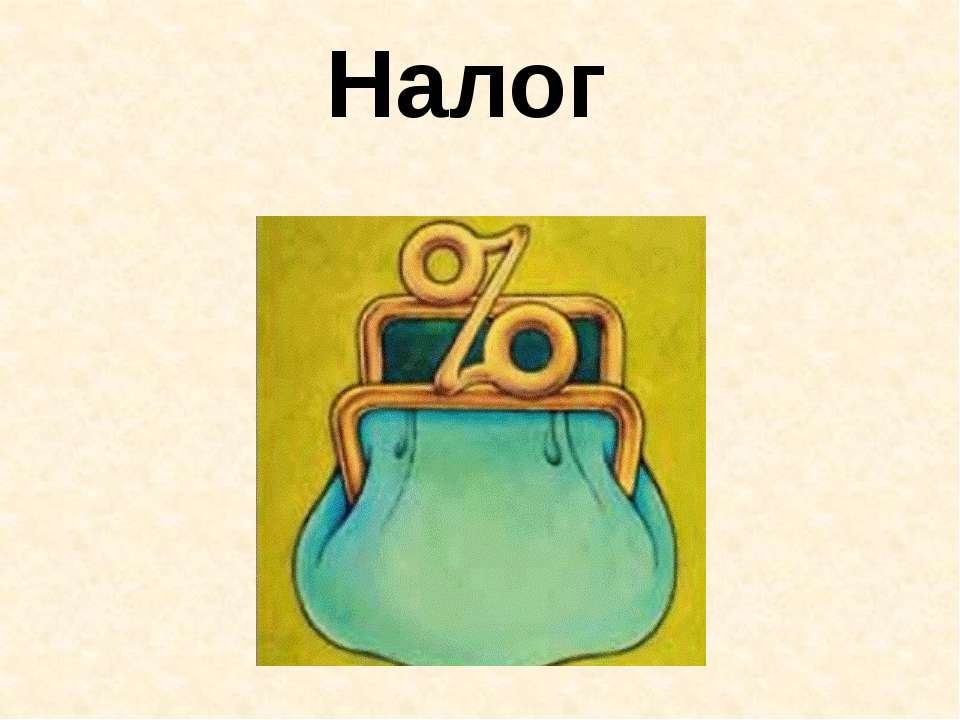 2022 год:     31 519,1 тыс. руб.
2023 год:     34 556,3 тыс. руб.
Средства, составляющие восстановительную стоимость зеленых насаждений внутриквартального озеленения и подлежащие зачислению в бюджет внутригородского муниципального образования
2021 год: 123,5       тыс. руб.
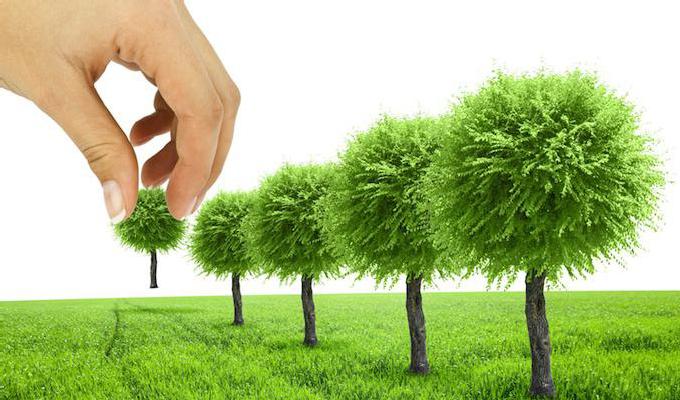 2023 год:     21,0   
   тыс. руб.
2022 год:     197,0   
 тыс. руб.
Межбюджетные трансферты из бюджета 
Санкт-Петербурга
 (дотации на выравнивание бюджетной обеспеченности, субвенции на выполнение отдельных государственных полномочий)
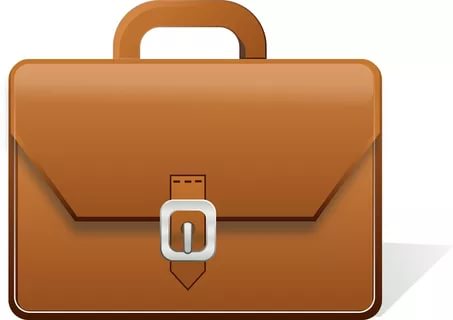 2021 год:               38 473,9 тыс. руб.
Бюджет Санкт-Петербурга
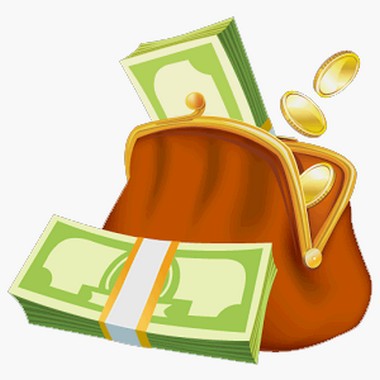 2023 год:     41 849,6 тыс. руб.
2022 год:     40 009,7 тыс. руб.
Местный бюджет города Павловска
1. Дотации бюджетам внутригородских муниципальных образований городов федерального значения на выравнивание бюджетной обеспеченности из бюджета субъекта Российской Федерации
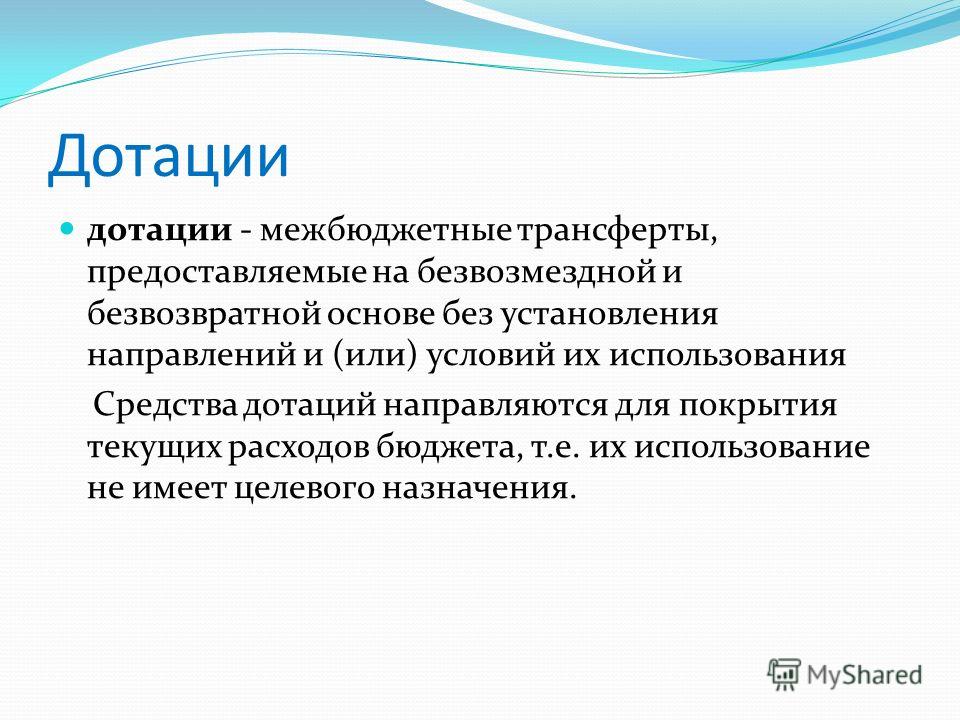 2021 год:                  14 982,6 тыс. руб.
2022 год:     15 576,7 тыс. руб.
2023 год:     16 439,4 тыс. руб.
2. Субвенция бюджету на выполнение отдельных государственных полномочий Санкт-Петербурга по организации и осуществлению деятельности по опеке и попечительству
2021 год:                  2 701,3 тыс. руб.
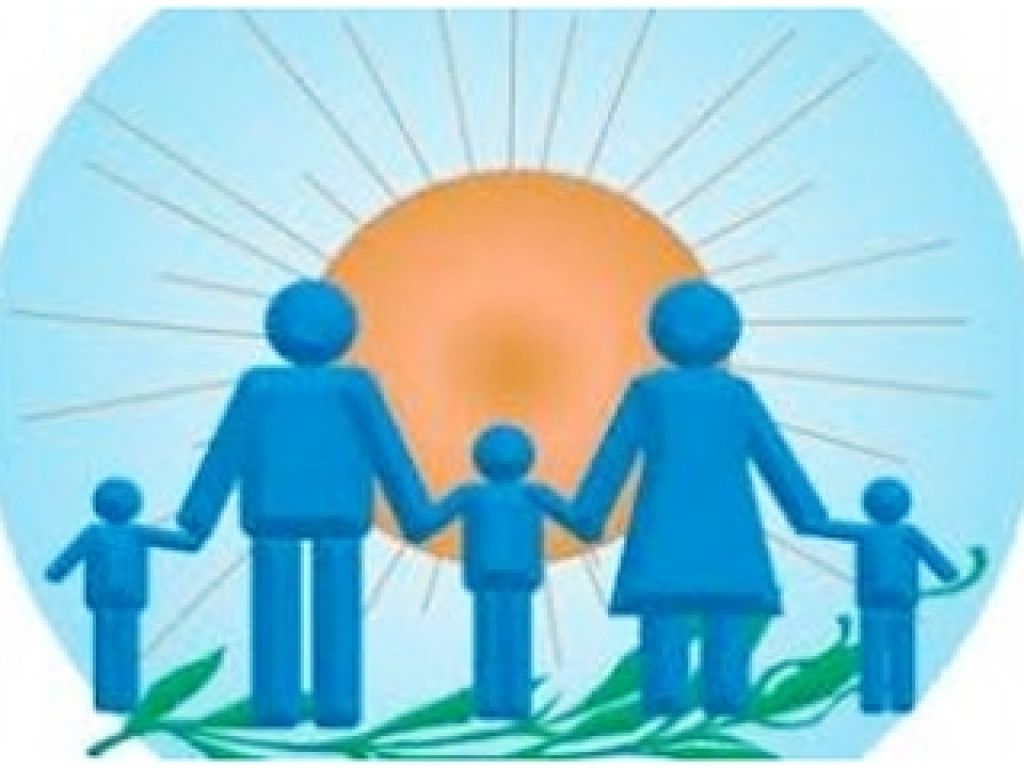 2022 год:     2 811,6   тыс. руб.
2023 год:     2 924,0  тыс. руб.
3. Субвенции бюджетам внутригородских муниципальных образований  Санкт-Петербурга на содержание ребенка в семье опекуна и приемной семье
2021 год:                 3 833,9 тыс. руб.
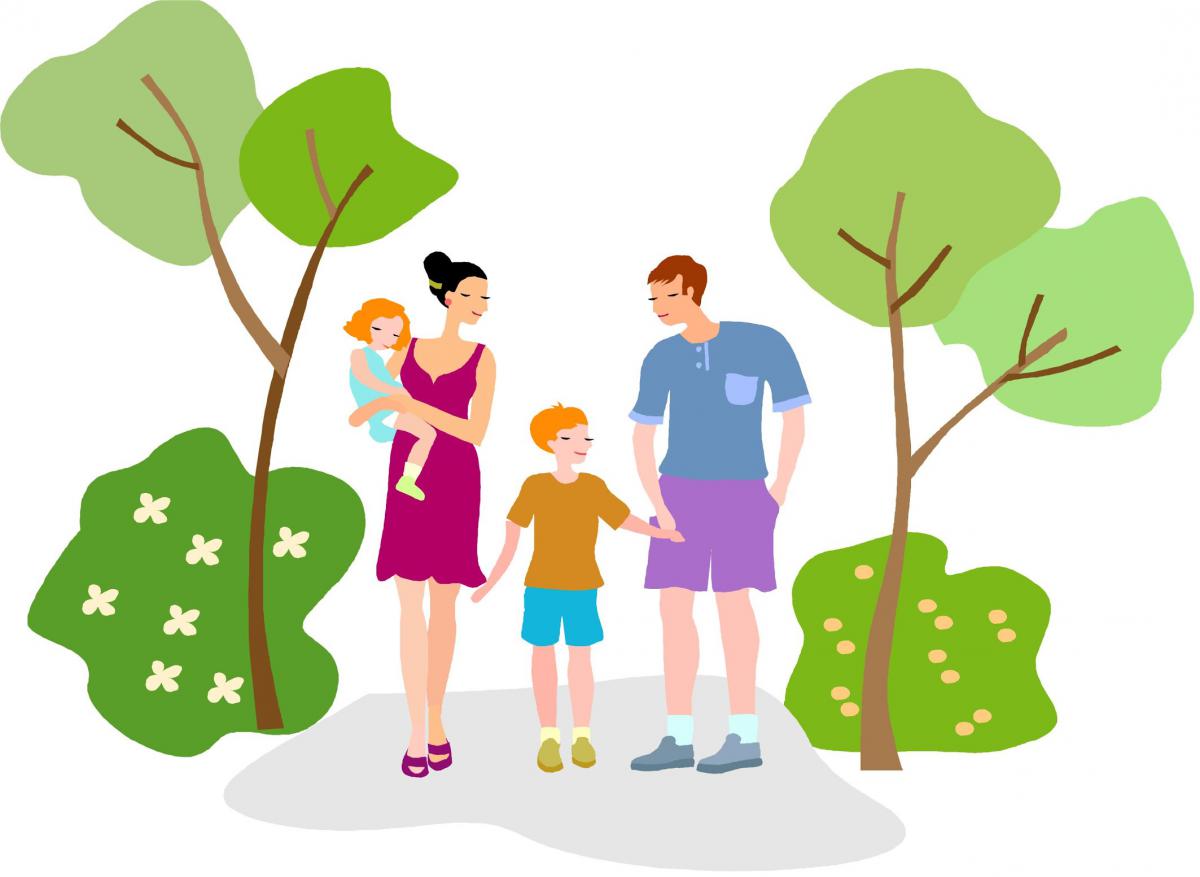 2022 год:     3 987,1  тыс. руб.
2023 год:     4 146,6   тыс. руб.
4. Субвенции бюджетам внутригородских муниципальных образований  Санкт-Петербурга на вознаграждение, причитающееся приемному родителю
2021 год:                 3 426,5 тыс. руб.
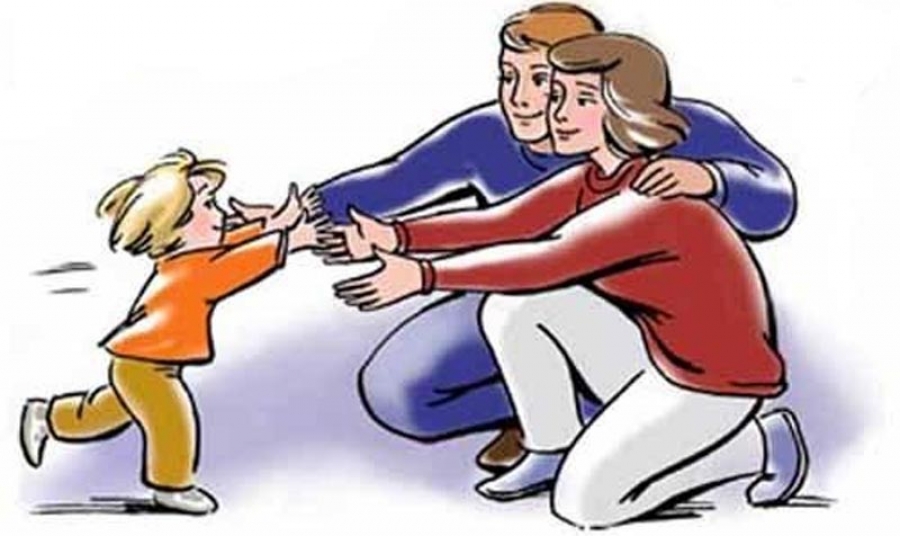 2022 год:     3 563,5  тыс. руб.
2023 год:     3 706,0  тыс. руб.
5. Субвенция бюджету на выполнение отдельного государственного полномочия Санкт-Петербурга по определению должностных лиц, уполномоченных составлять протоколы об административных правонарушениях, и составлению протоколов об административных правонарушениях
2021 год:                  7,8 тыс. руб.
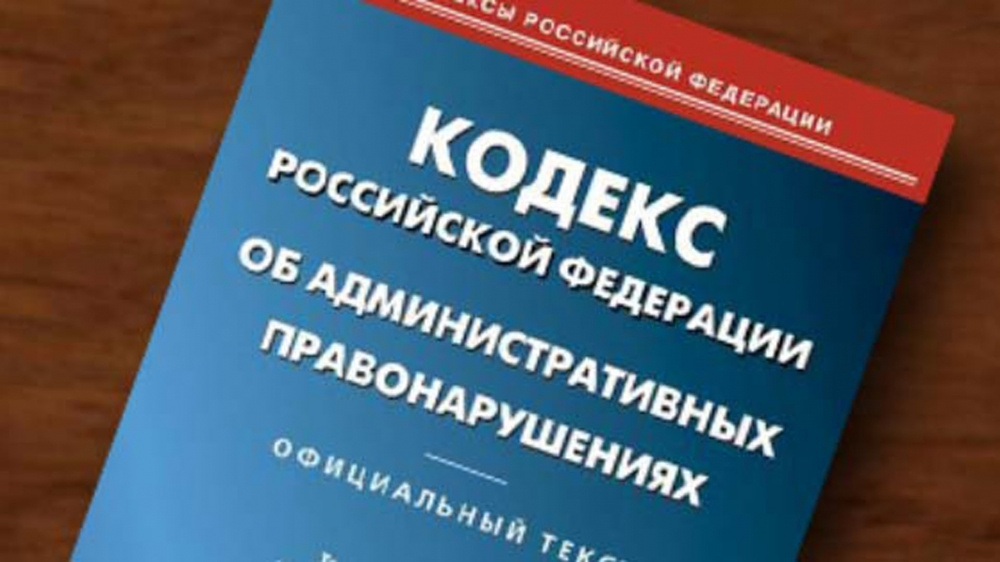 2022 год:     8,1         тыс. руб.
2023 год:     8,4            тыс. руб.
6. Субвенция бюджету на выполнение отдельных государственных полномочий Санкт-Петербурга по организации и осуществлению уборки и санитарной очистки территорий
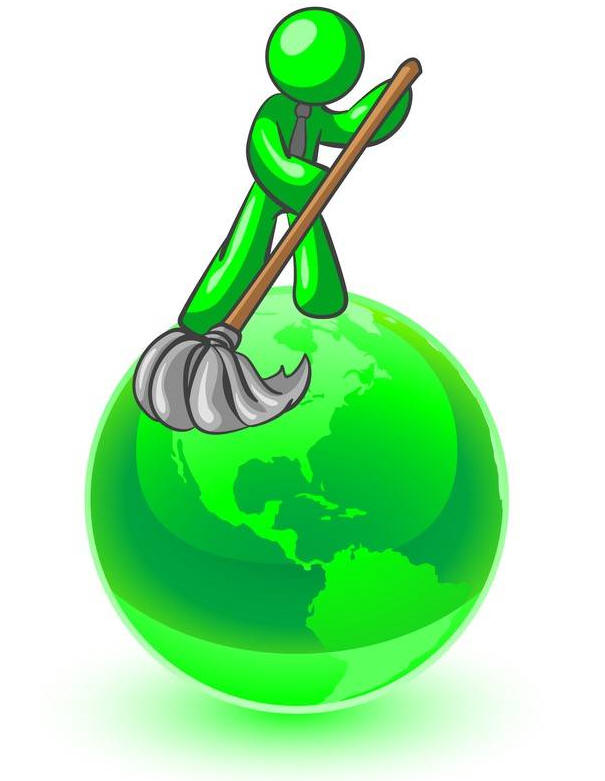 2021 год:                13 521,8 тыс. руб.
2022 год:     14 062,7 тыс. руб.
2023 год:     14 625,2 тыс. руб.
Основные направления расходов бюджета муниципального образования город Павловск
1. Направления расходования бюджетных средств определены
 Законом Санкт-Петербурга от 23.09.2009 N 420-79
"Об организации местного самоуправления в Санкт-Петербурге». 
В данном законе четко обозначены вопросы местного значения (статья 10).
2. Полномочия органов местного самоуправления, установленные законами Санкт-Петербурга, по вопросам, не отнесенным вышеназванным Законом Санкт-Петербурга к вопросам местного значения, являются отдельными государственными полномочиями Санкт-Петербурга, передаваемыми для осуществления органам местного самоуправления.
Наделение органов местного самоуправления отдельными государственными полномочиями Санкт-Петербурга осуществляется законами Санкт-Петербурга, и финансируется за счет средств бюджета Санкт-Петербурга, передаваемых в местные бюджеты в форме субвенций.
В рамках вопросов местного значения на 2021 год и на плановый период 2022-2023 годов утверждено 16 муниципальных программ
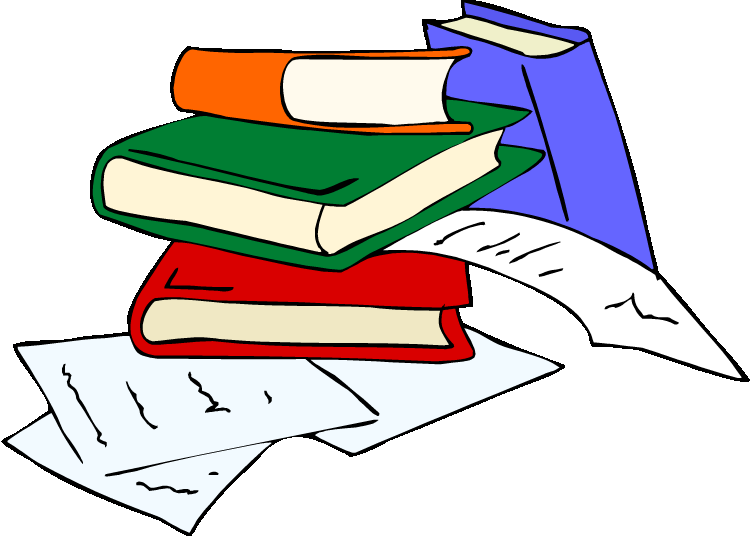 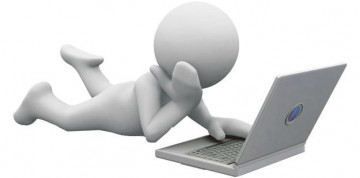 С программами можно ознакомиться на сайте
http://mo-pavlovsk.ru
Благоустройство территории муниципального образования город Павловск, в т.ч. подпрограммы
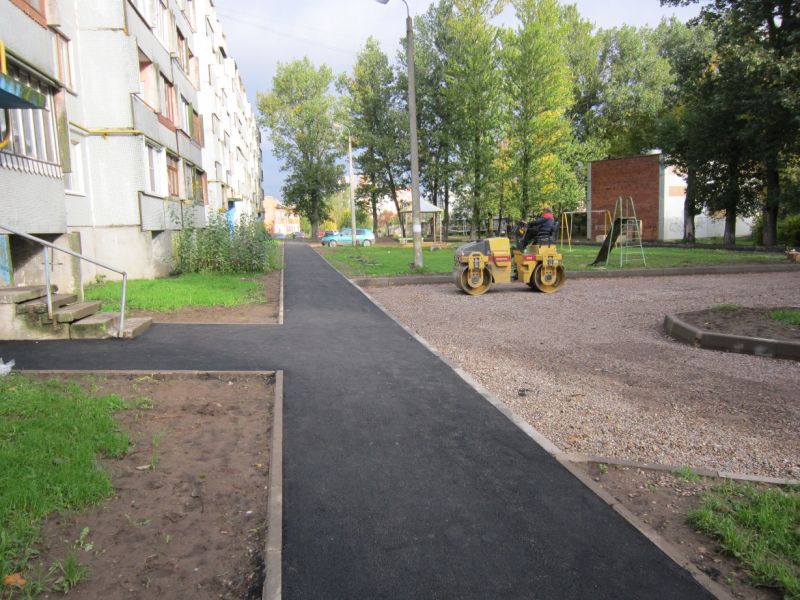 2021 год:     2 395,8    тыс. руб.
1.1.. Содержание внутриквартальных территорий, проектирование благоустройства, размещение, содержание, включая ремонт, оборудования и элементов благоустройства, размещение покрытий и контейнерных площадок на внутриквартальных территориях
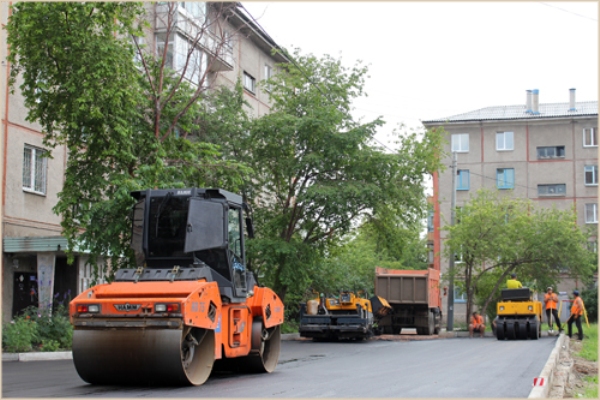 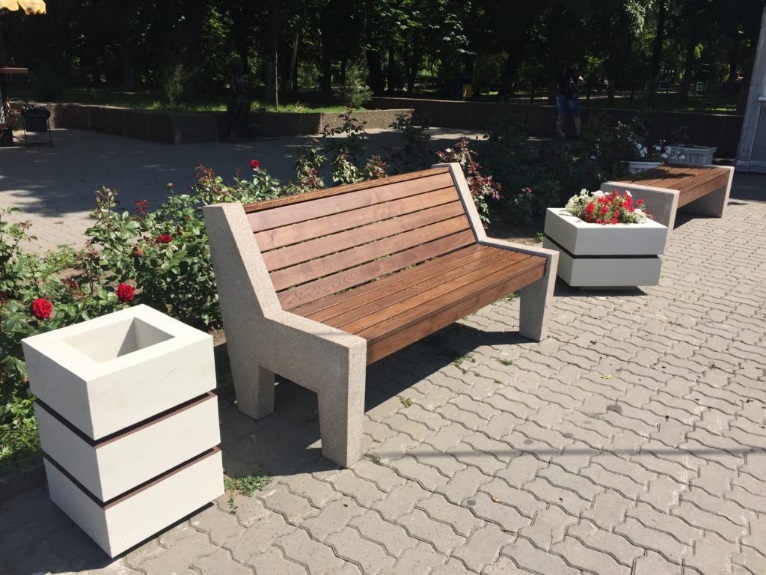 2022 год:     1 166,8   тыс. руб.
2023 год:     1 178,6      тыс. руб.
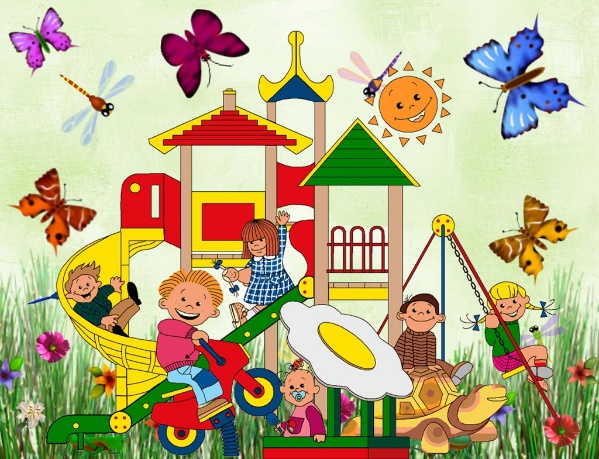 2021 год:    25 503,7 тыс. руб.
1.2. Размещение, содержание спортивных, детских площадок, включая ремонт расположенных на них элементов благоустройства, проектирование и строительство объектов наружного освещения детских и спортивных площадок
2022 год:     12 772,0 тыс. руб.
2023 год:     10 952,0 тыс. руб.
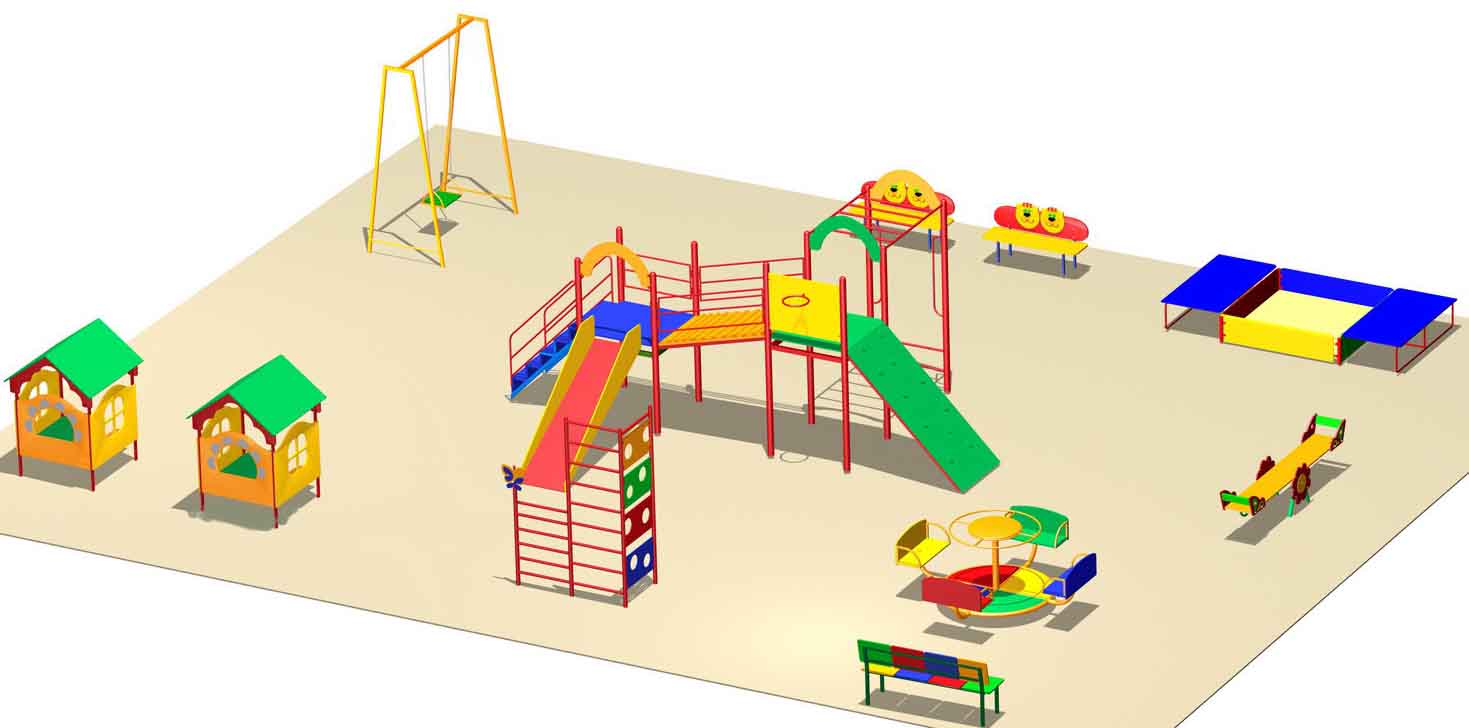 1.3. Временное размещение, содержание, включая ремонт, элементов оформления города Павловска к мероприятиям на внутриквартальных территориях
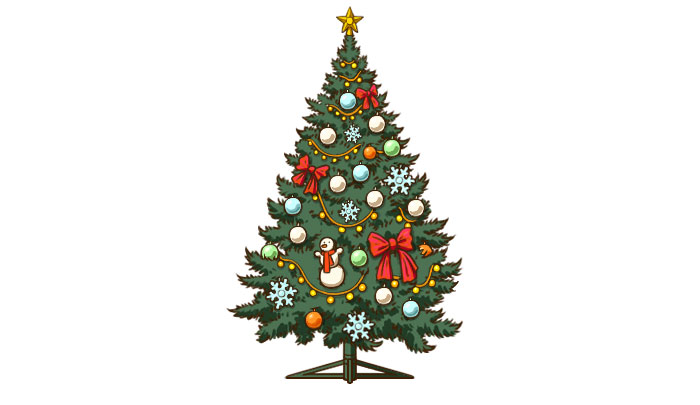 2021 год:      2 700,0    тыс. руб.
2022 год:     2 808,0    тыс. руб.
2023 год:     2 916,0   тыс. руб.
1.4. Осуществление работ в сфере озеленения на территории муниципального образования город Павловск
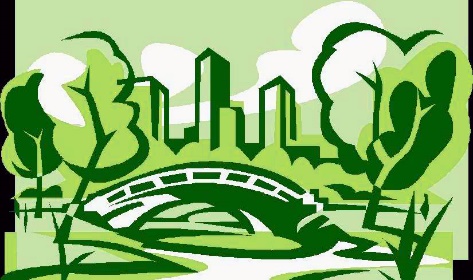 2021 год:    2 892,9 тыс. руб.
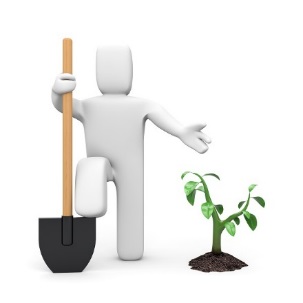 2022 год:     2 976,0    тыс. руб.
2023 год:     2 977,7   тыс. руб.
1.5. Организация сбора и вывоза бытовых отходов и мусора с территории муниципального образования город Павловск, на которой расположены жилые дома частного жилищного фонда
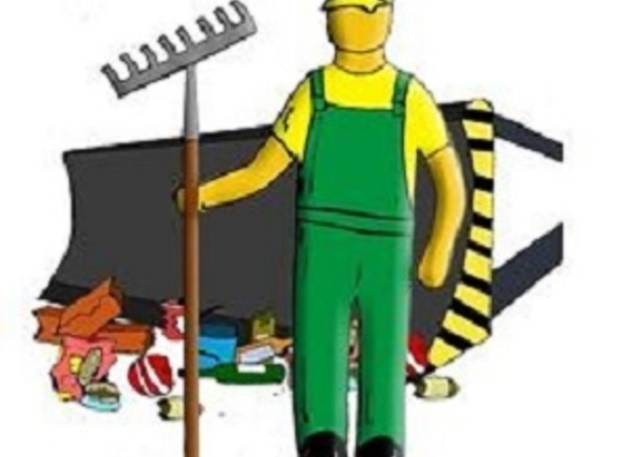 Информирование населения через средства массовой информации, путем размещения на сайте муниципального образования, в газете «Наш Павловск» информации для жителей частного жилого сектора об организации сбора и вывоза бытовых отходов и мусора
2021, 2022, 2023 года:                             без финансирования
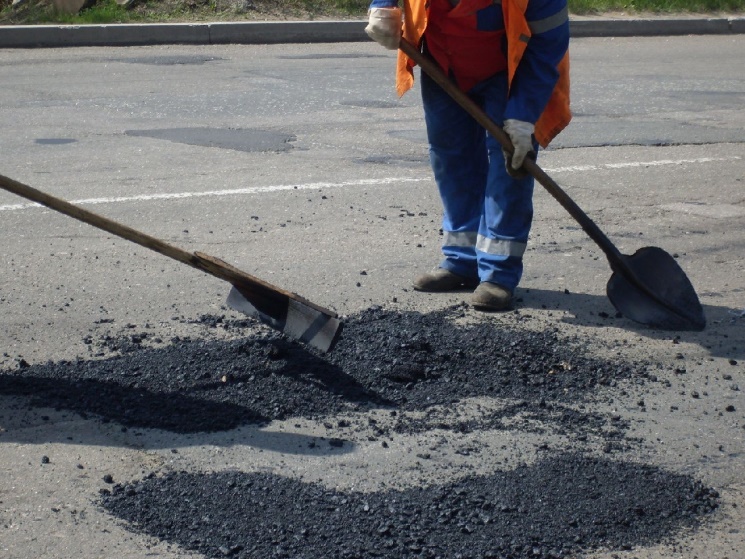 2. Текущий ремонт и содержание дорог, расположенных в пределах границ муниципального образования город Павловск (в соответствии с перечнем, утвержденным Правительством Санкт-Петербурга)
2021 год:       3 566,4
 тыс. руб.
2022 год:     3 715,4    тыс. руб.
2023 год:     3 609,5    тыс. руб.
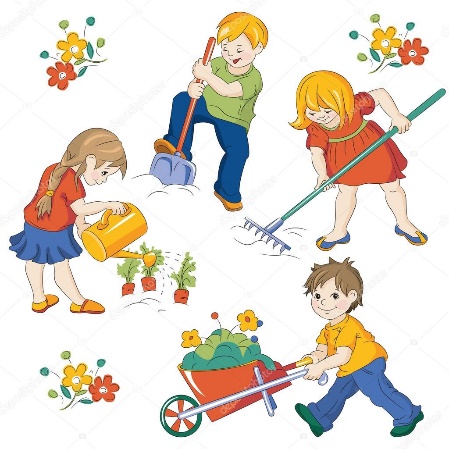 3. Участие в организации и финансировании временного трудоустройства несовершеннолетних в возрасте от 14 до 18 лет в свободное от учебы время
2021 год:     551,1
 тыс. руб.
2022 год:     572,4       тыс. руб.
2023 год:     593,7      тыс. руб.
4. Проведение работ по военно-патриотическому воспитанию граждан на территории МО город Павловск
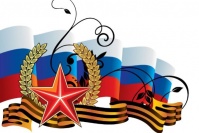 2021 год: 99,6       
тыс. руб.
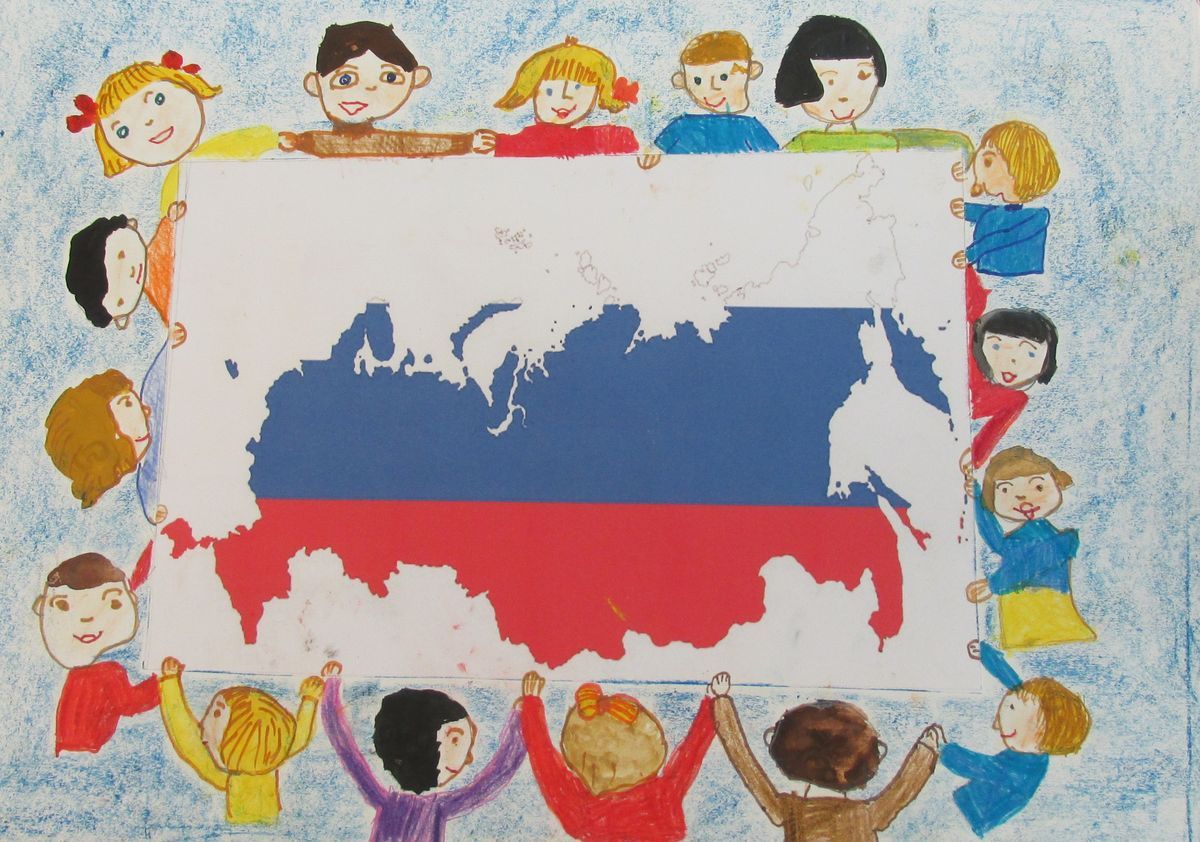 2022 год:     99,6        тыс. руб.
2023 год:     99,6       тыс. руб.
5. Культура и досуг
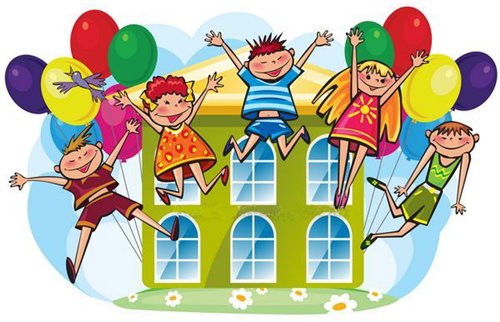 Организация и проведение досуговых мероприятий для жителей образования город Павловск муниципального
Организация и проведение местных и участие в организации и проведении городских праздничных и иных зрелищных мероприятий
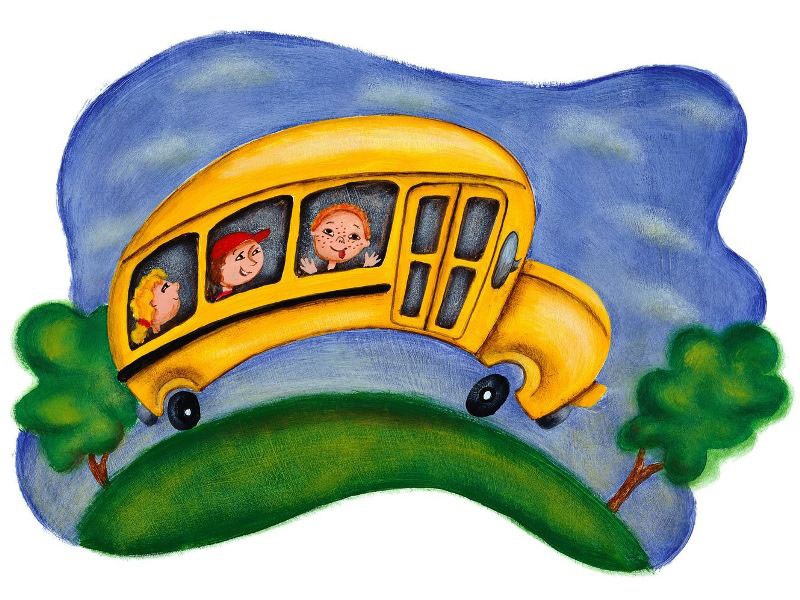 2021 год:     2 166,0  тыс. руб.
2021 год:     1 494,8   тыс. руб.
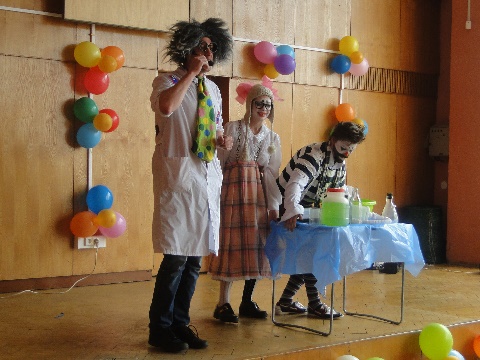 2022 год:     2 908,0  тыс. руб.
2023 год:     2 908,0 тыс. руб.
2023 год:     1 278,8   тыс. руб.
2022 год:        1 278,8      тыс. руб.
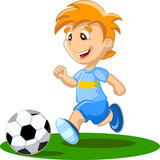 6. Обеспечение условий для развития на территории муниципального образования город Павловск физической культуры и массового спорта, организация и проведение официальных физкультурных мероприятий, физкультурно-оздоровительных мероприятий и спортивных мероприятий муниципального образования
2021 год:        386,7             тыс. руб.
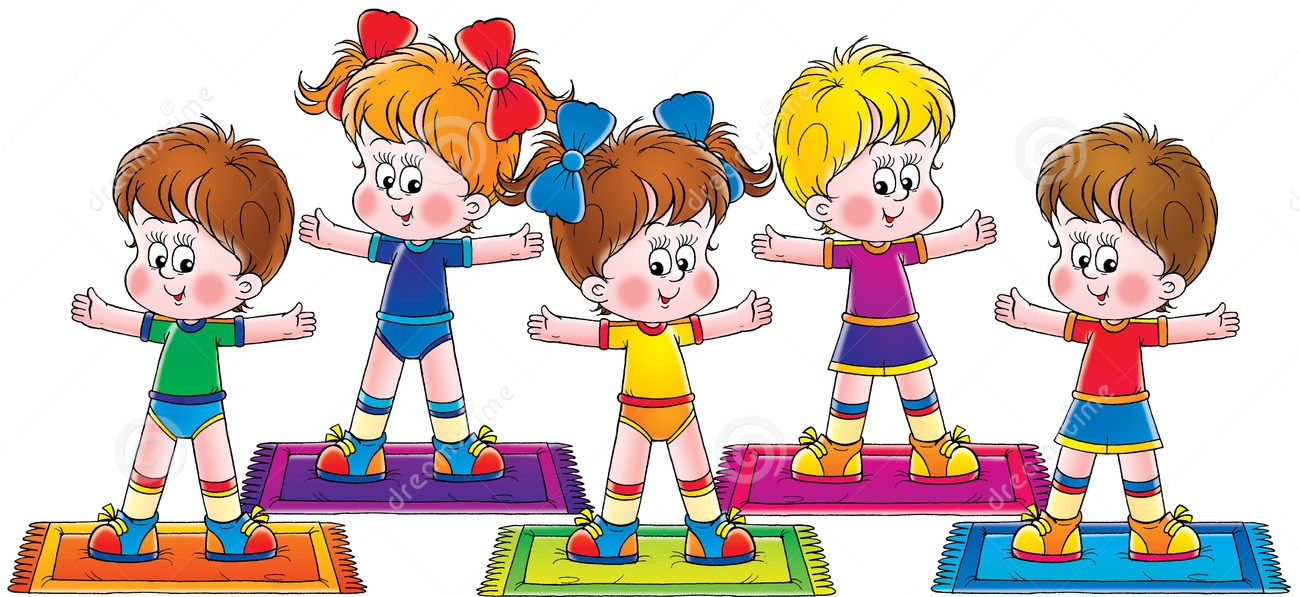 2023 год:     1 261,8        тыс. руб.
2022 год:     1 261,8          тыс. руб.
7. Периодические издания, учреждённые представительным органом местного самоуправления
2021 год:      1 923,3    тыс. руб.
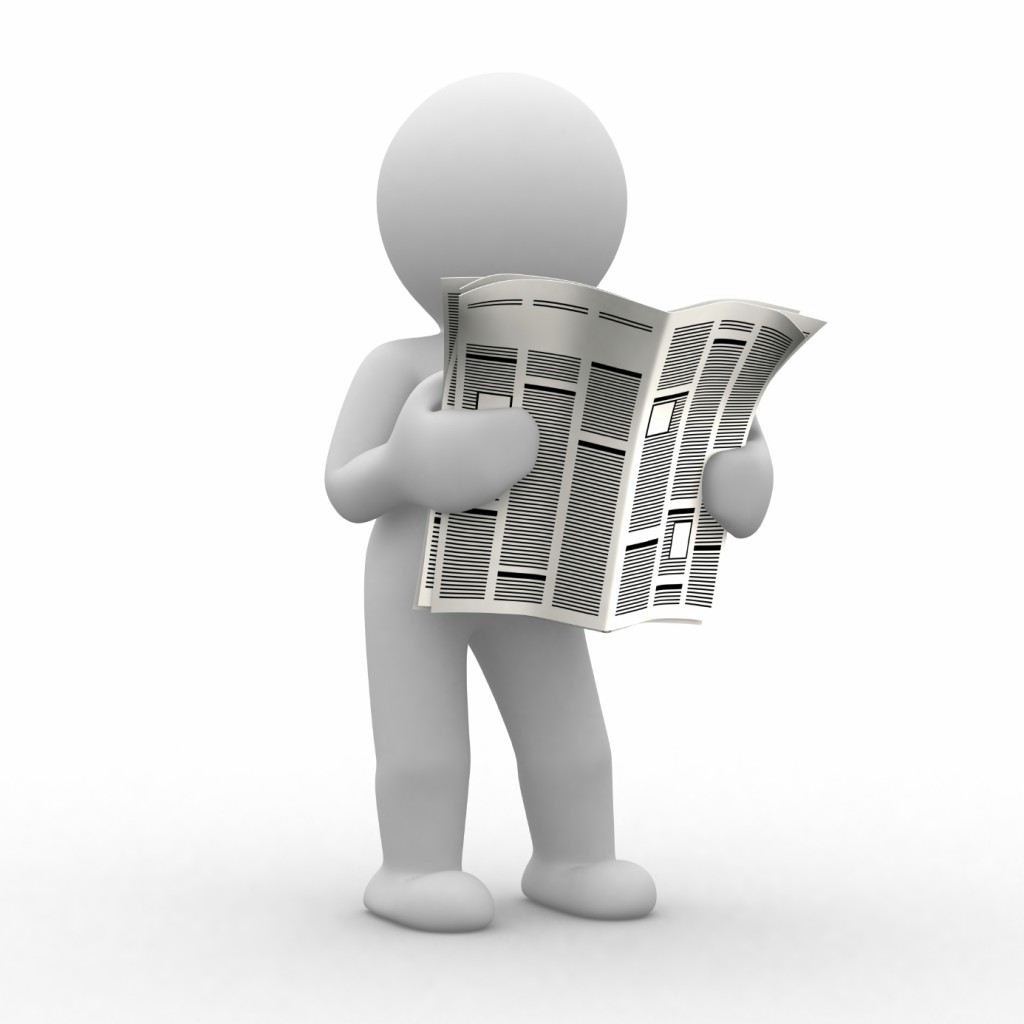 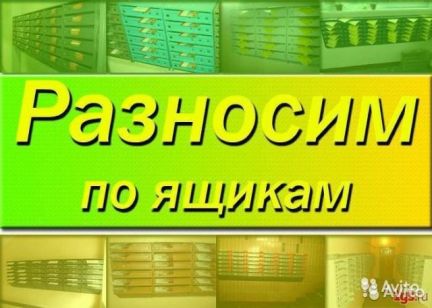 2022 год:     1 997,7    тыс. руб.
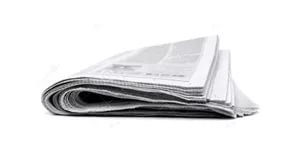 2023 год:     2 072,1         тыс. руб.
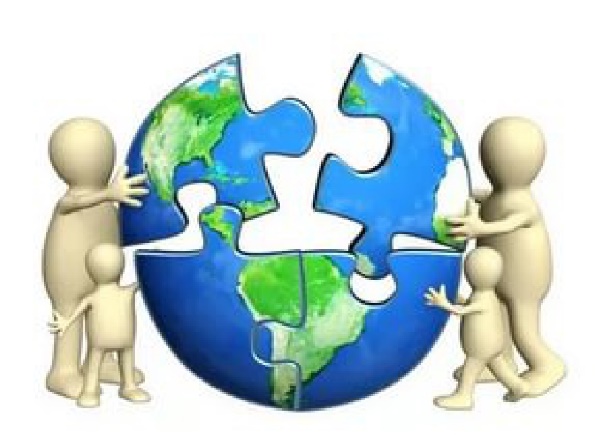 8. Осуществление экологического просвещения, а также организация экологического воспитания и формирование экологической культуры в области обращения с твердыми коммунальными отходами
2021 год: 180,0 тыс. руб.    2022 год: 180,0 тыс. руб.                                          2023 год: 180,0 тыс. руб.
9. Содействие развитию малого бизнеса на территории муниципального образования город Павловск
2021 год: 4,7 тыс. руб.    2022 год: 4,9 тыс. руб.                                          2023 год: 5,0 тыс. руб.
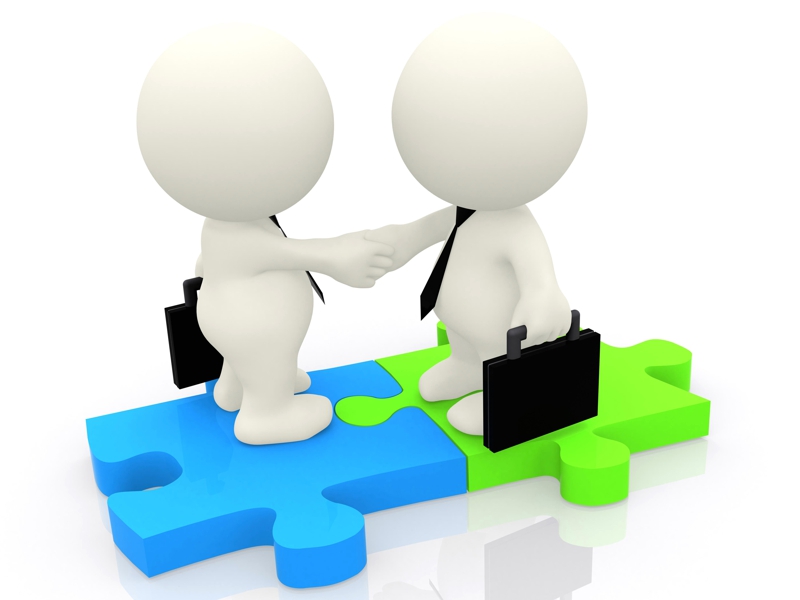 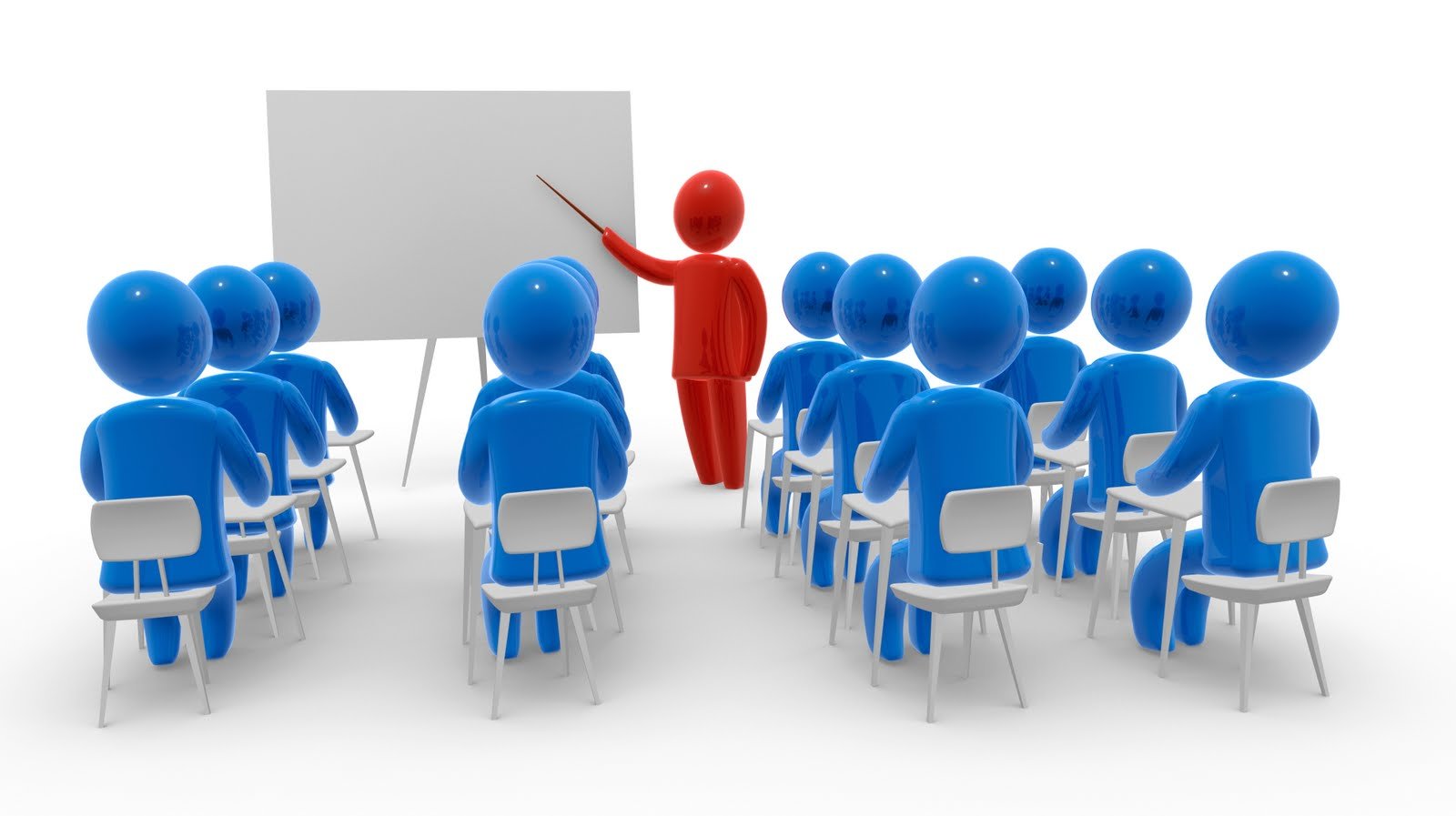 10. Проведение подготовки и обучения неработающего населения способам защиты и действиям в чрезвычайных ситуациях, а также способам защиты от опасностей, возникающих при ведении военных действий или вследствие этих действий
2021 год: 24,9 тыс. руб.    2022 год: 25,8 тыс. руб.                                          2023 год: 26,8 тыс. руб.
11.Участие в деятельности по профилактике правонарушений в муниципальном образовании город Павловск
2022 год:     18,0          тыс. руб.
2023 год:     18,7         тыс. руб.
2021 год: 17,4      тыс. руб.
12. Участие в профилактике терроризма и экстремизма, а также в минимизации и (или) ликвидации последствий их проявлений на территории муниципального образования город Павловск
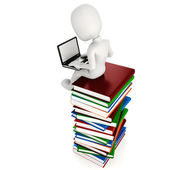 2021 год: 22,5     тыс. руб.
2023 год:     24,3        тыс. руб.
2022 год:     23,4         тыс. руб.
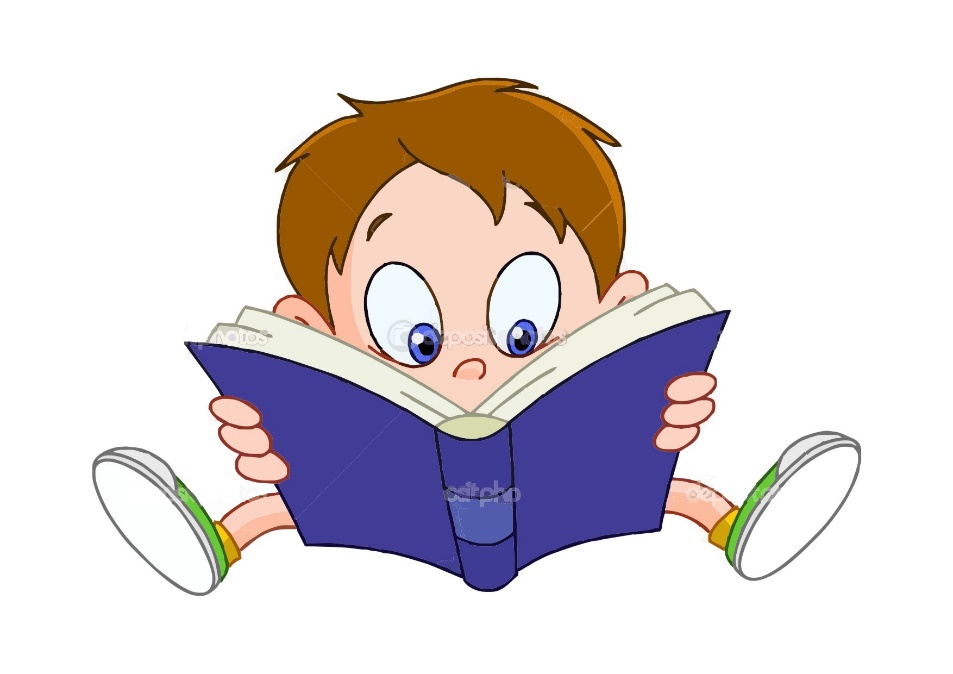 13.Участие в мероприятиях по профилактике незаконного потребления наркотических средств и психотропных веществ, новых потенциально опасных психоактивных веществ, наркомании в муниципальном образовании город Павловск
2021 год: 127,7       тыс. руб.
2022 год:     132,7      тыс. руб.
2023 год:     137,6       тыс. руб.
2021 год:    296,8          тыс. руб.
14. Участие в реализации мер по профилактике дорожно-транспортного травматизма на территории муниципального образования город Павловск, включая размещение, содержание и ремонт искусственных неровностей на внутриквартальных проездах
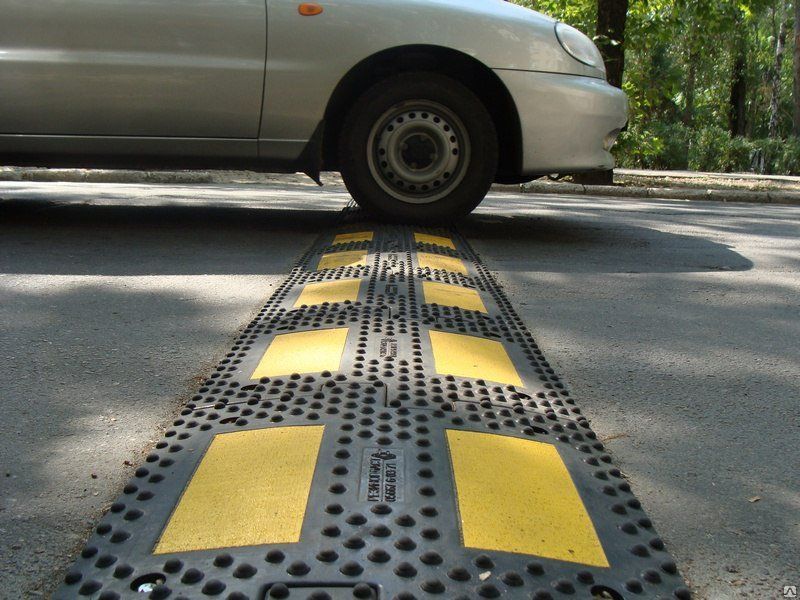 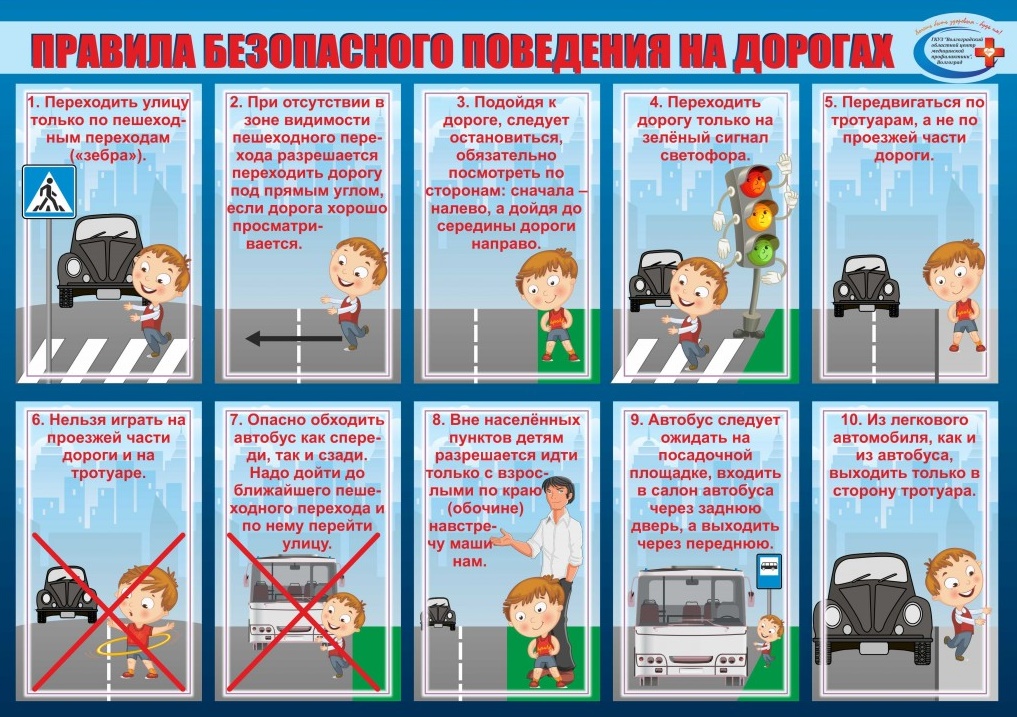 2022 год:     304,4        тыс. руб.
2023 год:     312,0        тыс. руб.
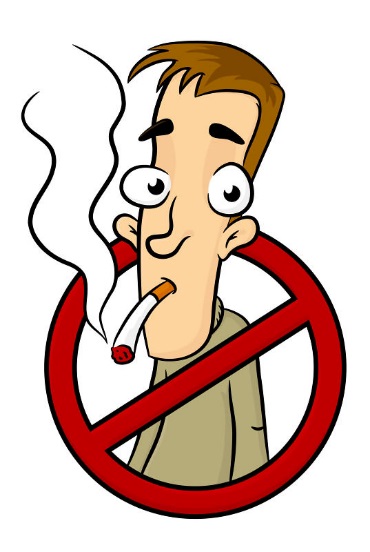 2021 год: 96,4            тыс. руб.
15. Участие в реализации мероприятий по охране здоровья граждан от воздействия окружающего табачного дыма и последствий потребления табака на территории муниципального образования город Павловск
2022 год:     98,3      тыс. руб.
2023 год:     102,0      тыс. руб.
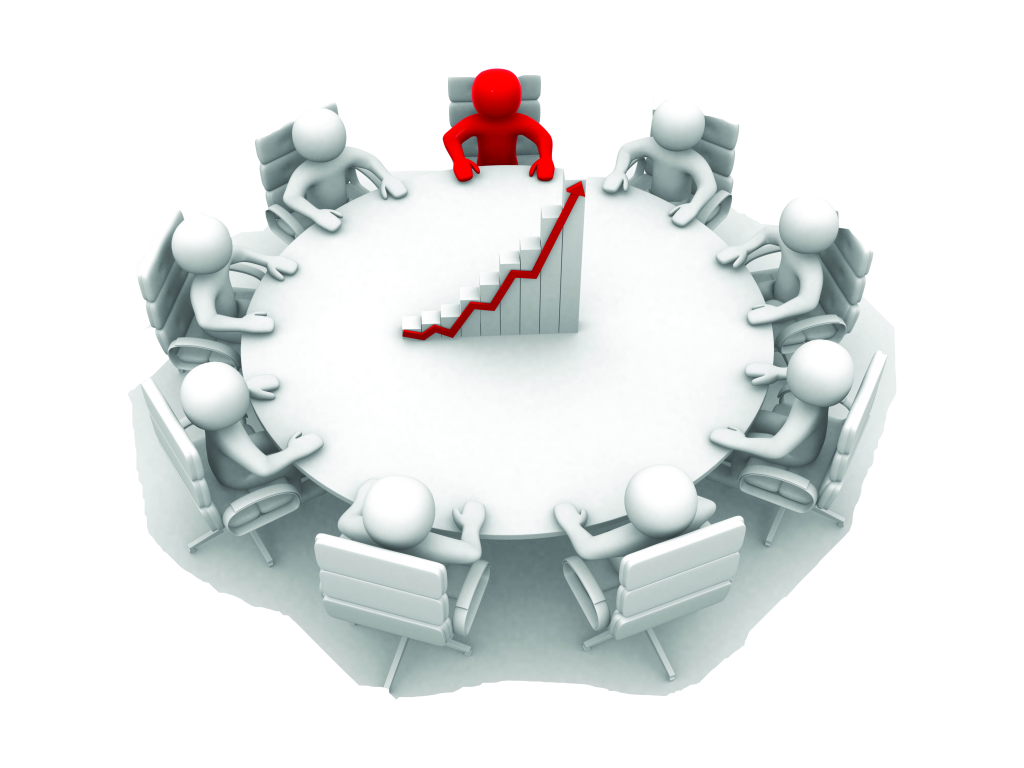 Прочие расходы, в т.ч.:
уплата членских взносов;
Резервный фонд Местной администрации;
формирование архивных фондов;
осуществление закупок товаров, работ, услуг для обеспечения муниципальных нужд;
обучение и повышение квалификации муниципальных служащих;
предоставление доплат за стаж к пенсии и пенсии за выслугу лет;
оказание натуральной помощи малообеспеченным гражданам, находящимся в трудной жизненной ситуации, которую он не может преодолеть самостоятельно, в виде обеспечения их топливом
2021 год:    2 325,8 тыс. руб.
2022 год:     2 038,5   тыс. руб.
2023 год:     2 085,7    тыс. руб.
2021 год:                     15 964,2 тыс. руб.                            2022 год: 16 042,0 тыс. руб.                                          2023 год: 16 559,5 тыс. руб.
Расходы на содержание органов местного самоуправления
1. по опеке и попечительству
2022 год:     10 362,2       тыс. руб.
2021 год:   9 961,7 тыс. руб.
Расходы на исполнение отдельных государственных полномочий за счет средств субвенций из бюджета Санкт-Петербурга, в т.ч.
2023 год:     10 586,4 тыс. руб.
3. по организации и осуществлению  уборки и санитарной очистки территорий
2022 год:     14 062,7       тыс. руб.
2. по составлению протоколов об административных правонарушениях
2021 год: 7,8                 тыс. руб.
2021 год: 13 521,8   тыс. руб.
2023 год:     14 625,2 тыс. руб.
2022 год:     8,1 тыс. руб.
2023 год:     8,4 тыс. руб.
Справочно: 
вознаграждение приемному родителю в 2021 году составляет  12 481,00 руб. в месяц на одного приемного ребенка 
Размер ежемесячного пособия на одного ребенка, находящегося под опекой или переданного на воспитание в приемную семью в 2021 году составляет 13 312,00 руб.
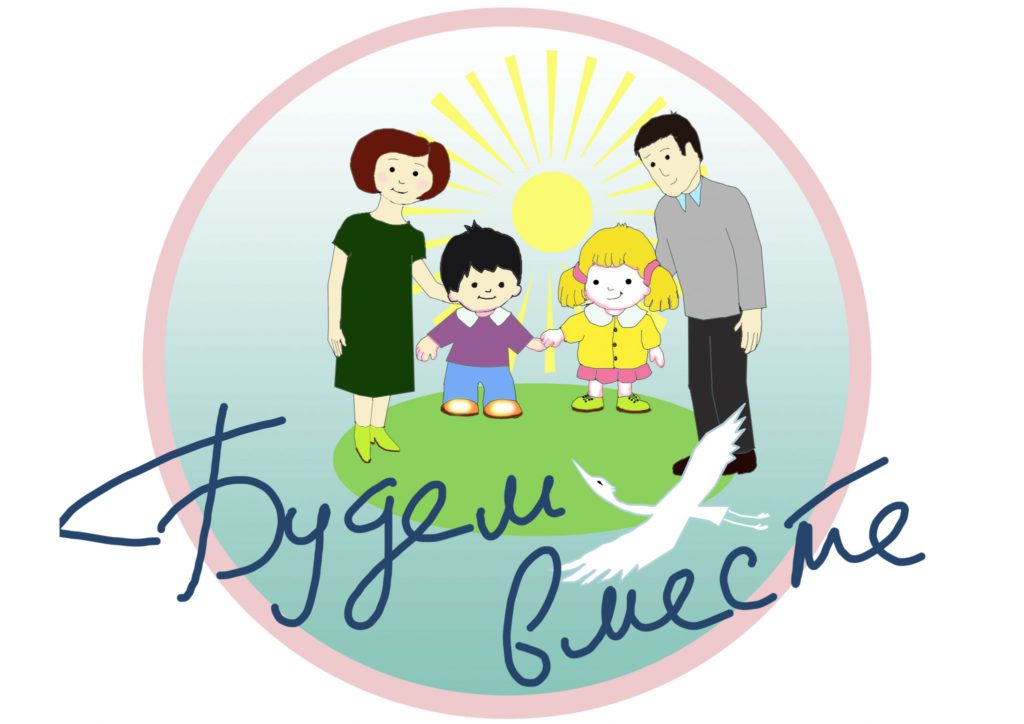 Обратная связь:

196620, Санкт-Петербург,
г. Павловск, пер. Песчаный, д.11/16
Тел./факс: 465-17-73
e-mail: 1@mо-pavlovsk.ru
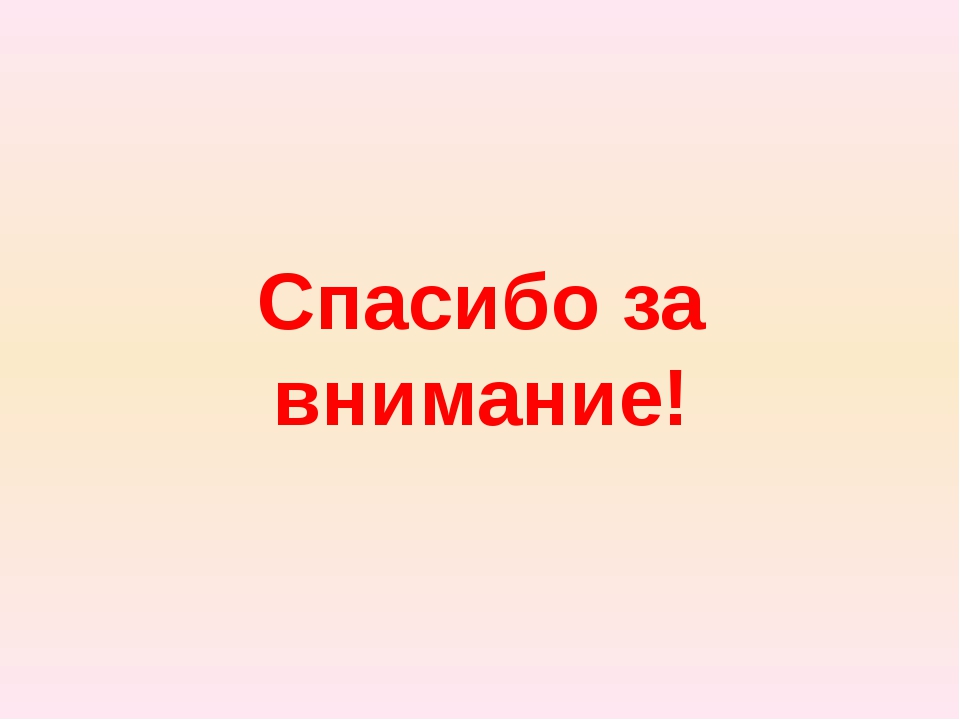